Принцип работы протокола динамической маршрутизации OSPF
Кузнецов В.С.
гр. К4112с
План
принцип работы SDN
виды маршрутизации
протокол OSPF
2
Принцип работы SDN
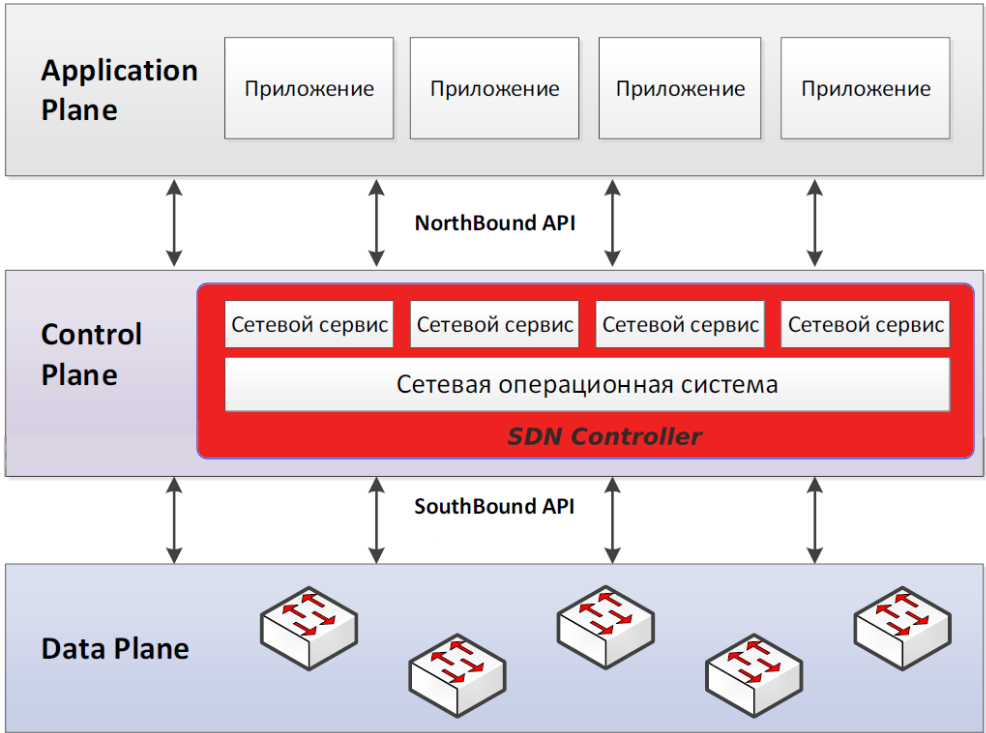 SouthBound API — связывает контроллер SDN и сетевые устройства в Data Plane
Контроллер SDN принимает желаемое состояние сети и преобразует его в конкретные команды и конфигурации, которые затем передаются сетевым устройствам через южный интерфейс.
Популярными стандартами интерфейса южного направления являются Simple Network Management Protocol(SNMP), OpenFlow; OSPF
3
Маршрутизация
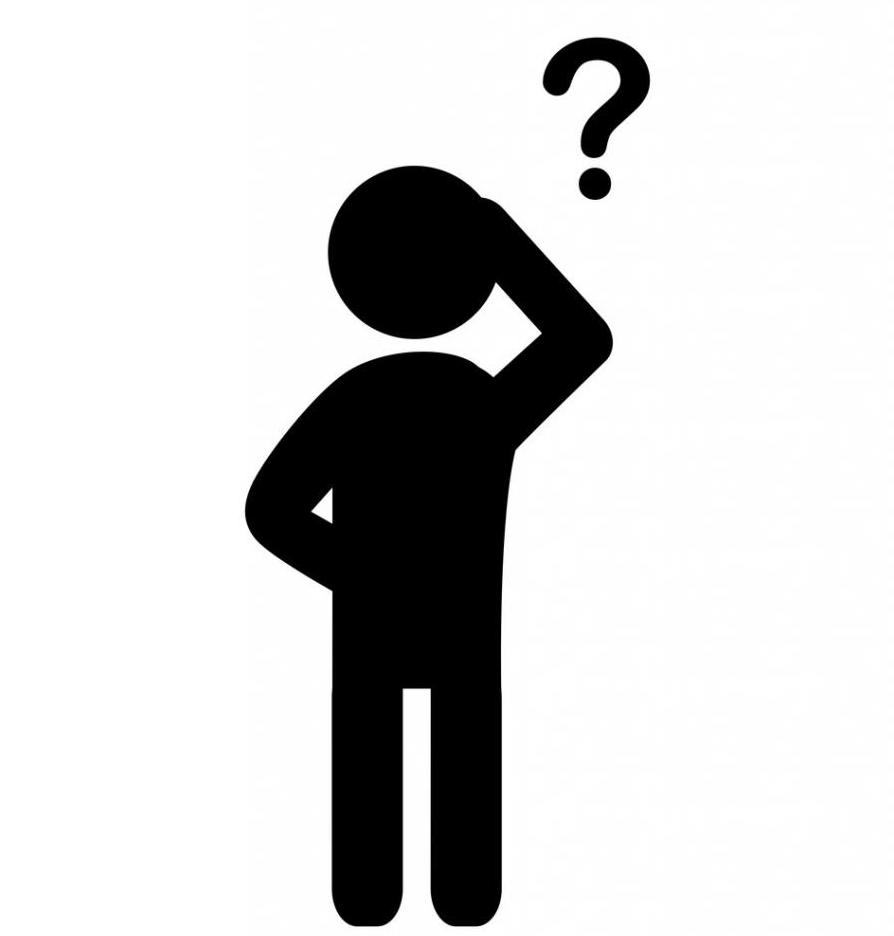 Как отправить пакеты?
Какой маршрут оптимальный?
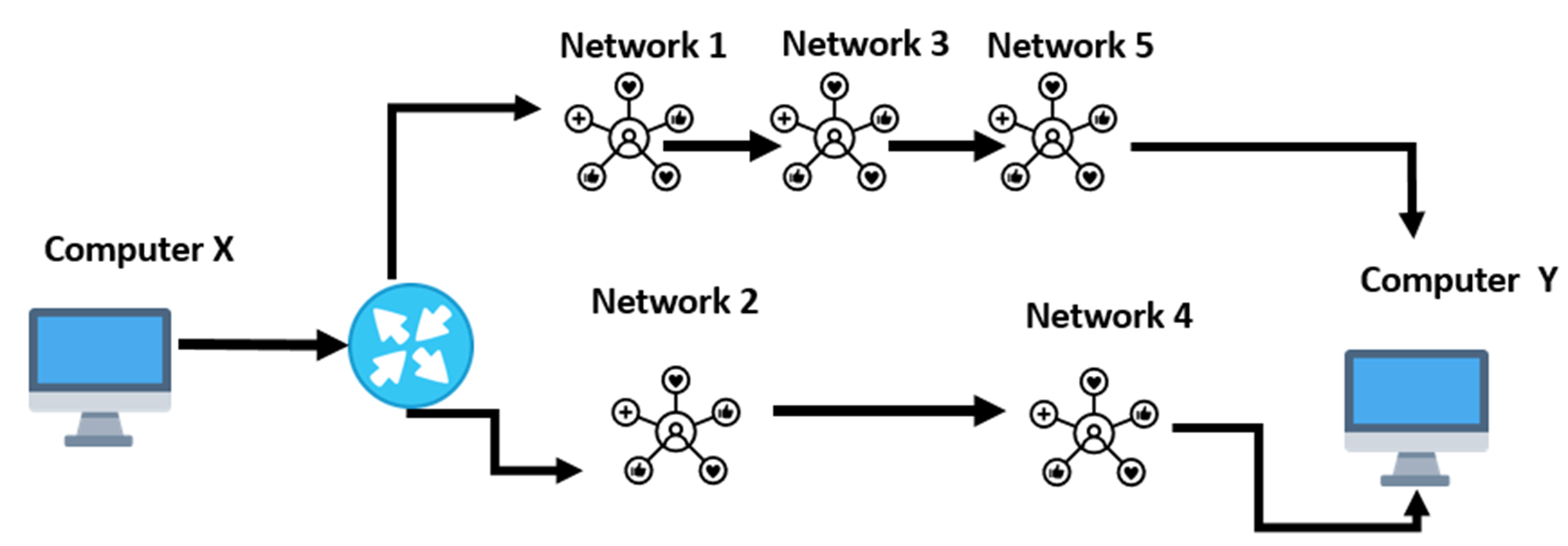 4
IP-маршрутизация
IP-маршрутизация это процесс, который отправляет пакеты с хоста в одной сети на другой хост в другой удаленной сети.
Маршрутизатор - сетевое устройство, которое пересылает пакеты в целевую подсеть на основе маршрутов, описанных в таблице маршрутизации.
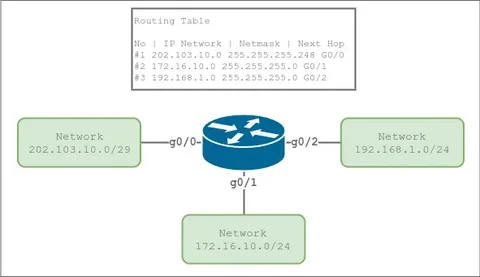 5
Протоколы маршрутизации
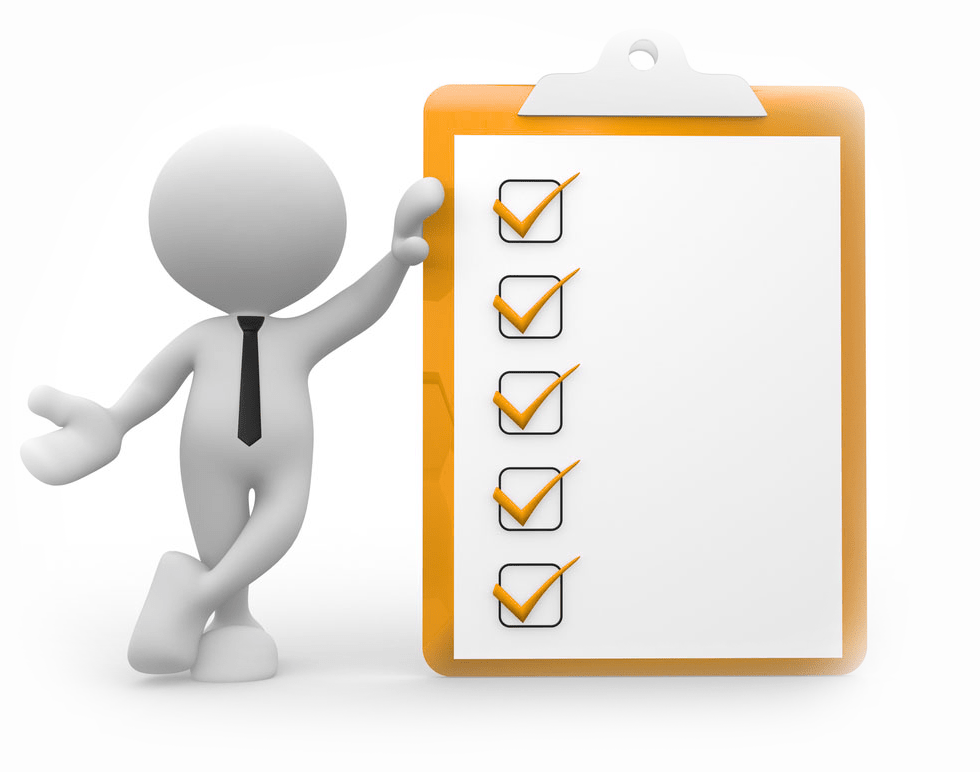 Протоколы маршрутизации представляют собой набор определенных правил, используемых маршрутизаторами для связи между источником и пунктом назначения.
статические
динамические
6
Статическая маршрутизация
! Ручное конфигурирование маршрутизации.
Отлично подходит для простых топологий
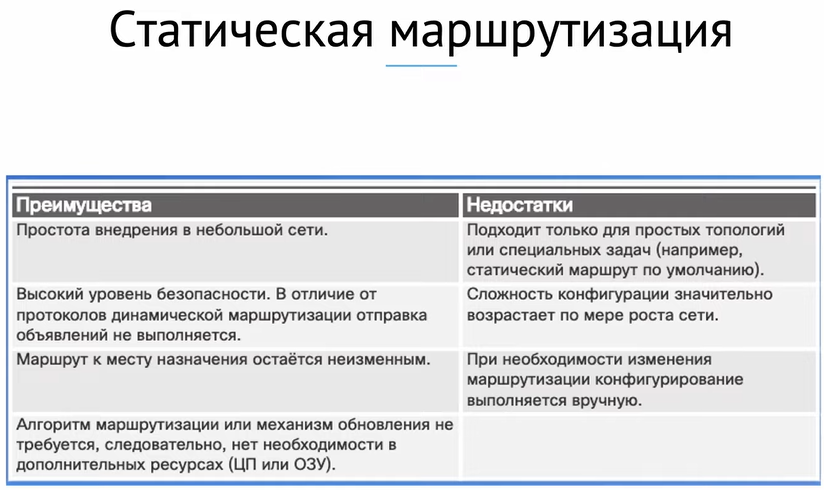 7
Динамическая маршрутизация
Отказоустойчивость
Балансировка трафика
Удобная масштабируемость сети
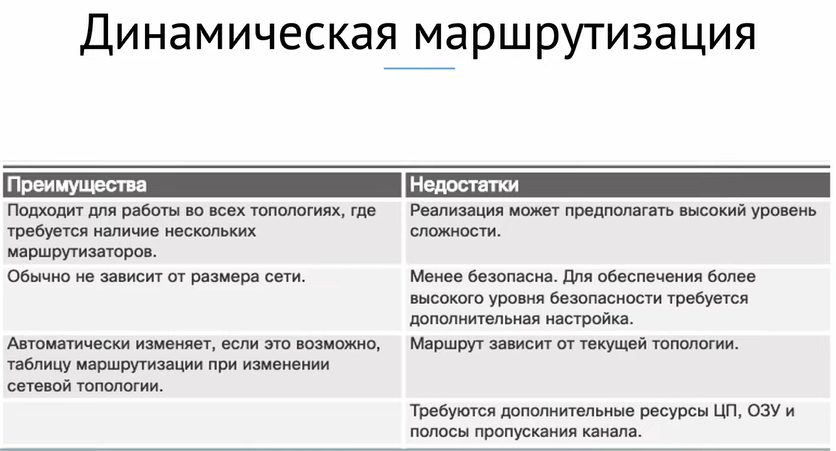 8
Протоколы динамической маршрутизации
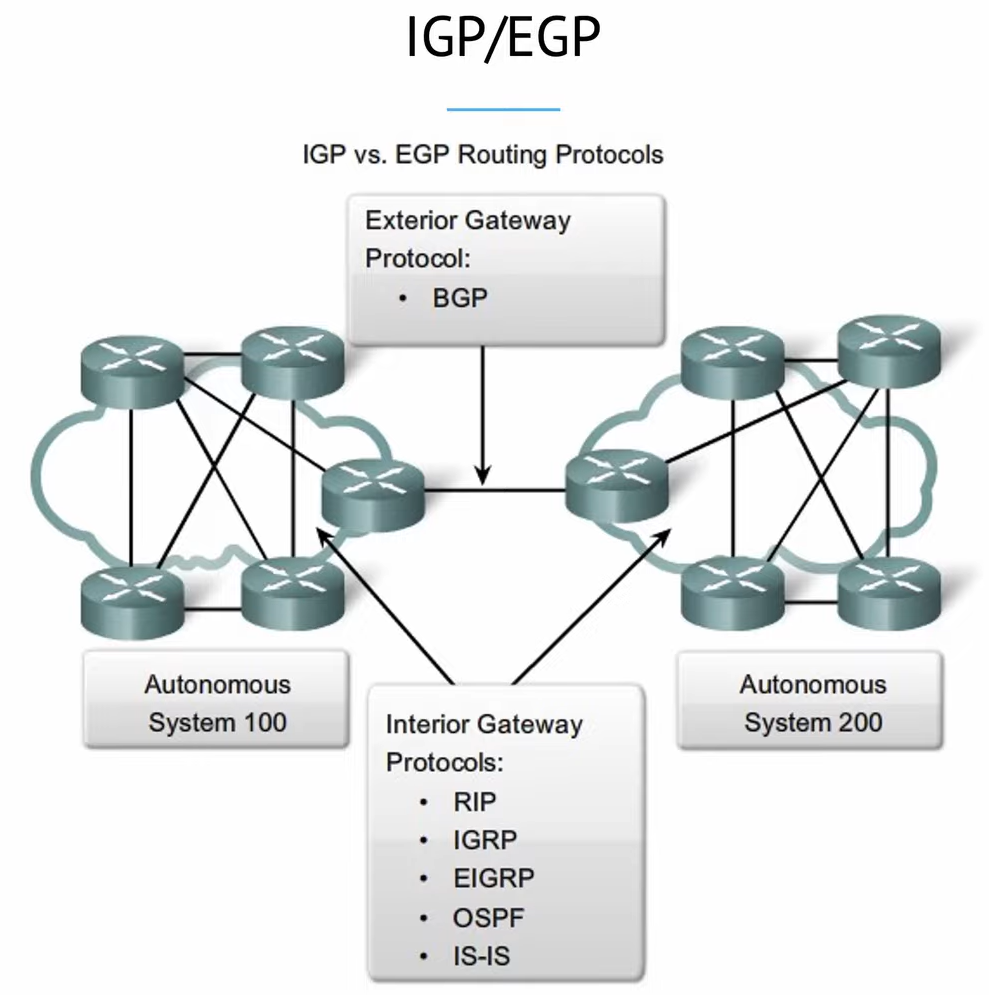 Автономная система — это совокупность роутеров, которые находятся под единым административным управлением.
9
OSPF-протокол
OSPF (англ. Open Shortest Path First) — протокол динамической маршрутизации, основанный на технологии отслеживания состояния канала.
Как работает OSPF?
Какими сообщениями обмениваются OSPF маршрутизаторы?
Как строятся OSPF графы?
10
OSPF-протокол
Hello
Router ID	2.2.2.2
Hello interval  10
Dead interval   40
Neighbors        1.1.1.1
Area ID             0
……
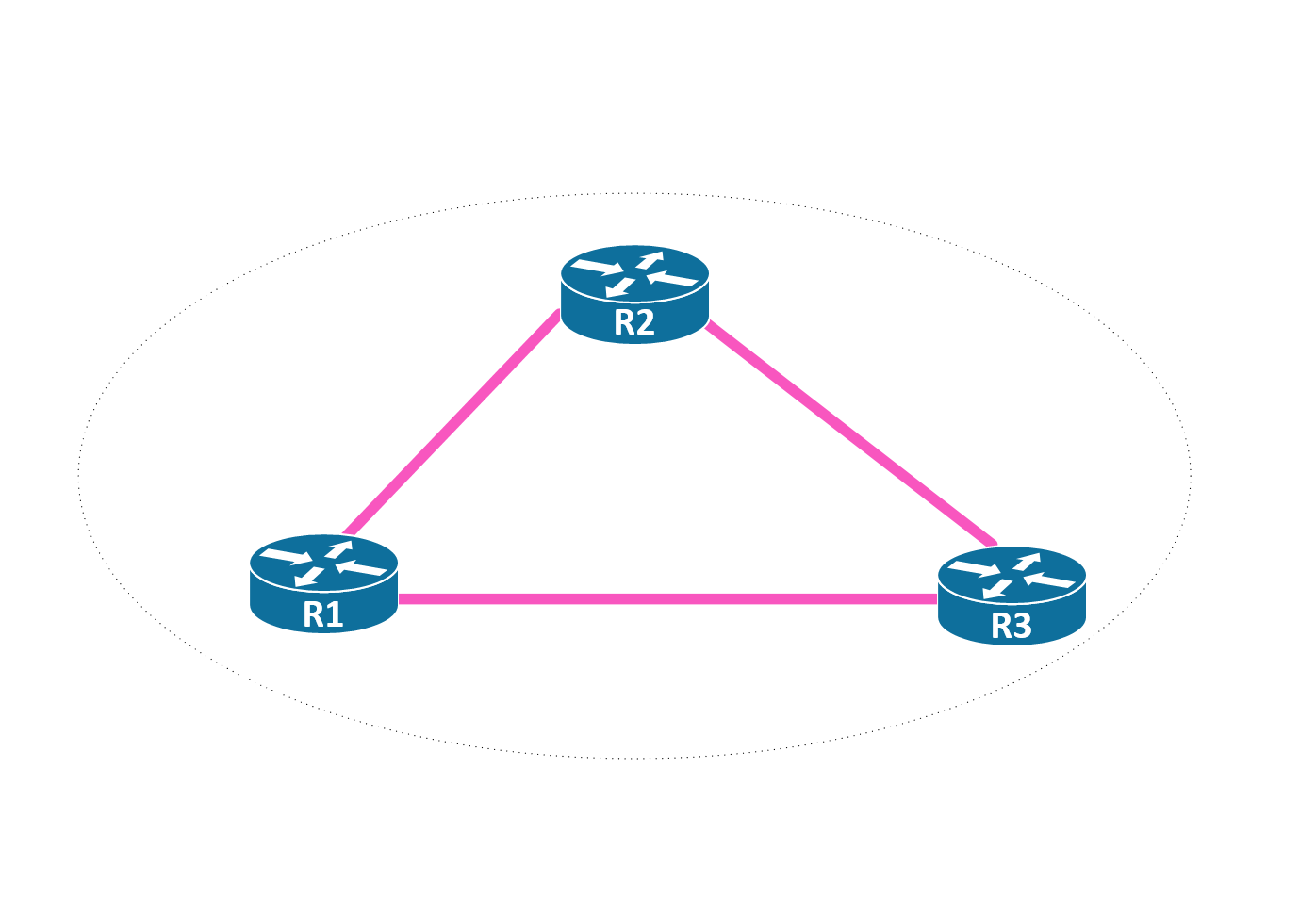 Обмен hello-пакетами
HELLO-пакет:
Router ID
Hello Interval
Dead Interval
Neighbors
Subnet mask
Area ID
Router Priority
Адреса DR и BDR маршрутизаторов
Пароль аутентификации
2.2.2.2
10.10.10.0/30
1.1.1.1
DOWN
TWO WAY
INIT
Hello
Router ID	1.1.1.1
Hello interval  10
Dead interval   40
Neighbors        2.2.2.2
Area ID             0
……
Hello
Router ID	1.1.1.1
Hello interval  10
Dead interval   40
Neighbors        Null
Area ID             0
……
Hello
Router ID	2.2.2.2
Hello interval  10
Dead interval   40
Neighbors        1.1.1.1
Area ID             0
……
11
OSPF-протокол
2. 	Настройка приоритетов
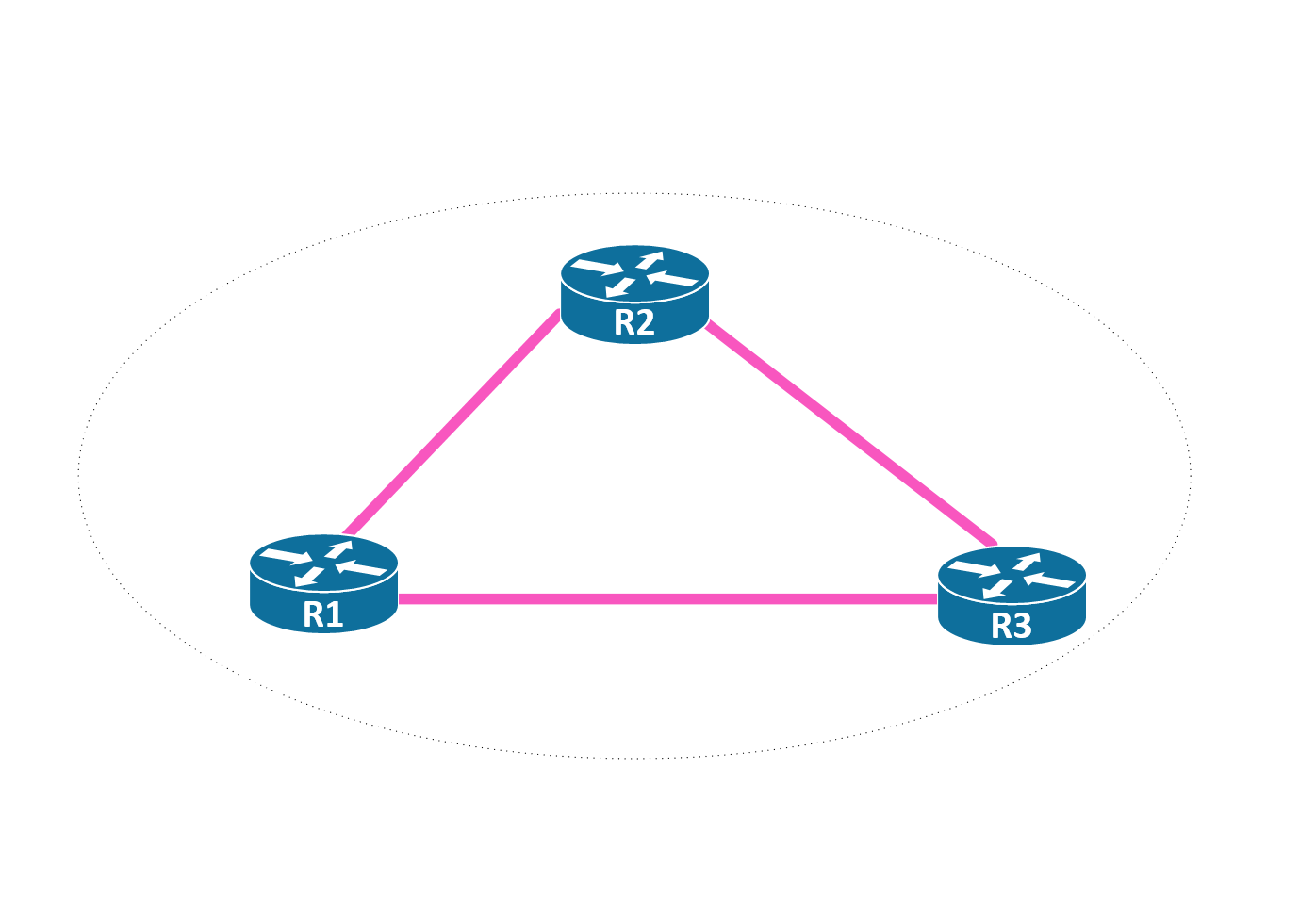 HELLO-пакет:
Router ID
Hello Interval
Dead Interval
Neighbors
Subnet mask
Area ID
Router Priority
Адреса DR и BDR маршрутизаторов
Пароль аутентификации
2.2.2.2
10.10.10.0/30
1.1.1.1
INIT
EXSTART
EXCHANGE
Hello
Router ID	1.1.1.1
Hello interval  10
Dead interval   40
Neighbors        Null
Area ID             0
……
12
OSPF-протокол
2. Обмен пакетами LSA и создание LSDB
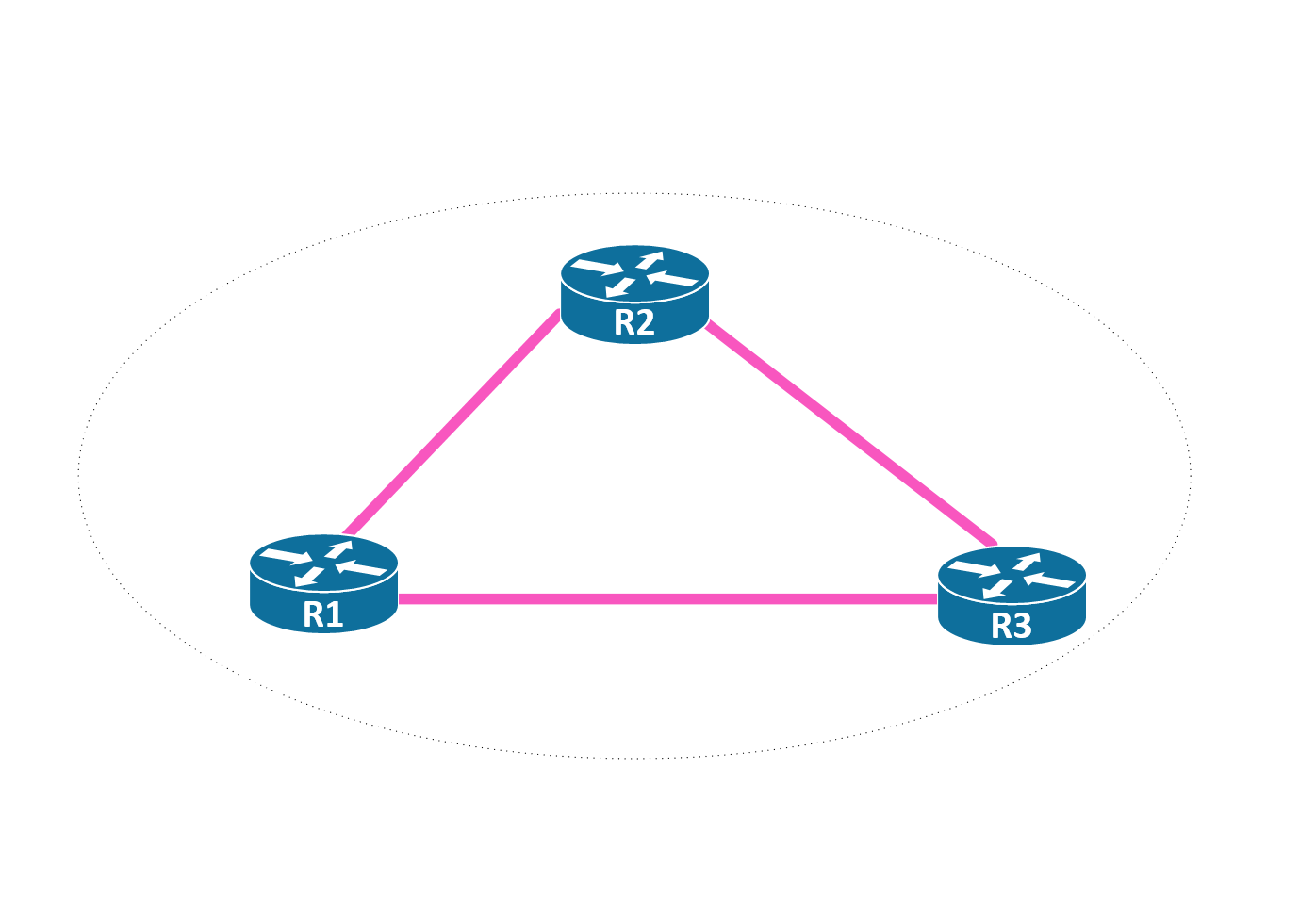 2.2.2.2
LSA, или Link State Advertisement, — это сообщение (объявление, пакеты) о состоянии канала между маршрутизаторами. 

LSDB (Link-State DataBase) — это база сообщений LSA, в ней содержатся все записи о состоянии каналов.
10.10.10.0/30
1.1.1.1
LOADING
FULL STATE
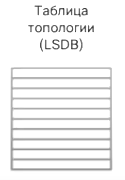 13
OSPF-протокол
4. Запуск алгоритма SPF
SPF (Shortest Path First) — алгоритм, который рассчитывает лучший маршрут между сетями.
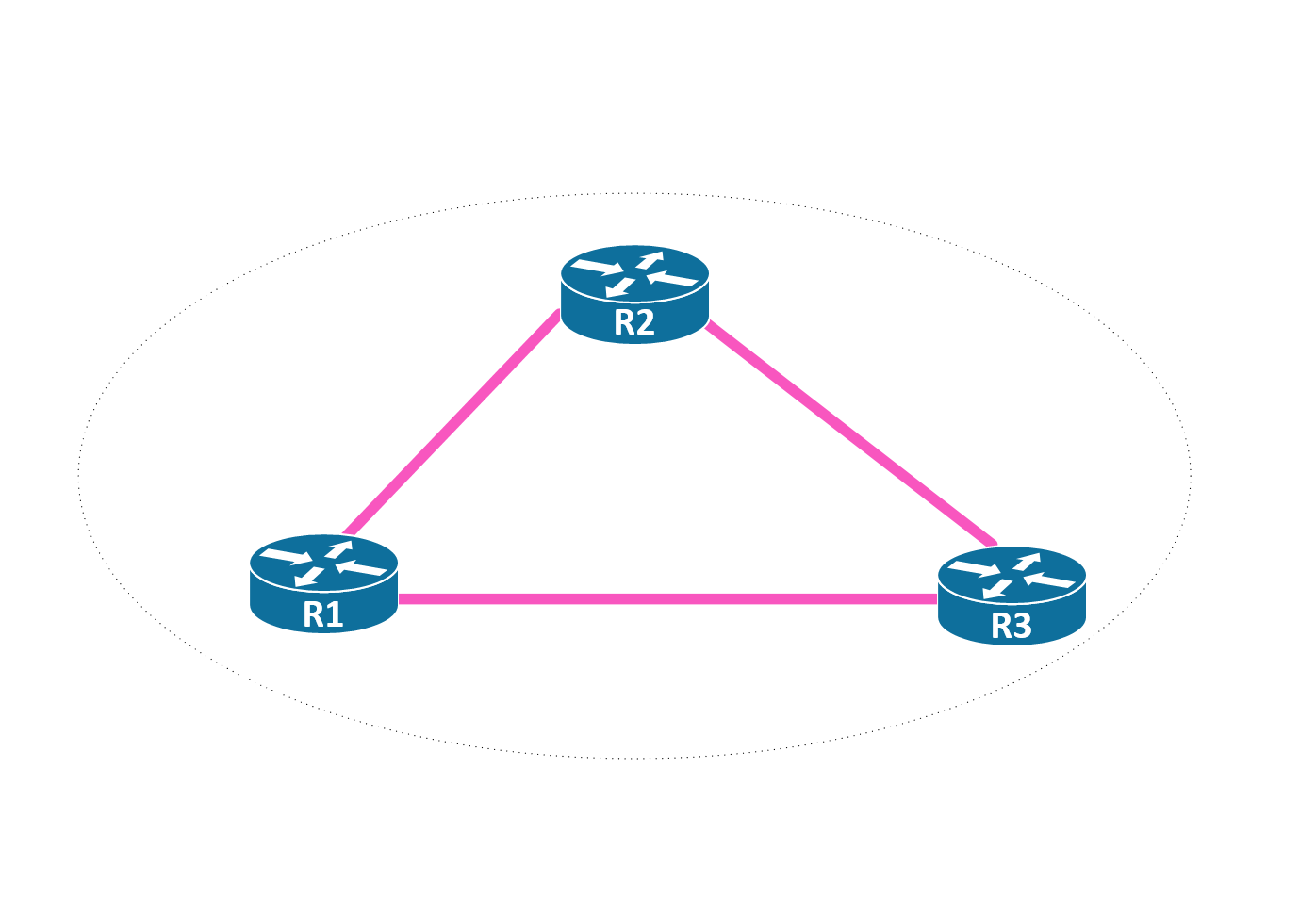 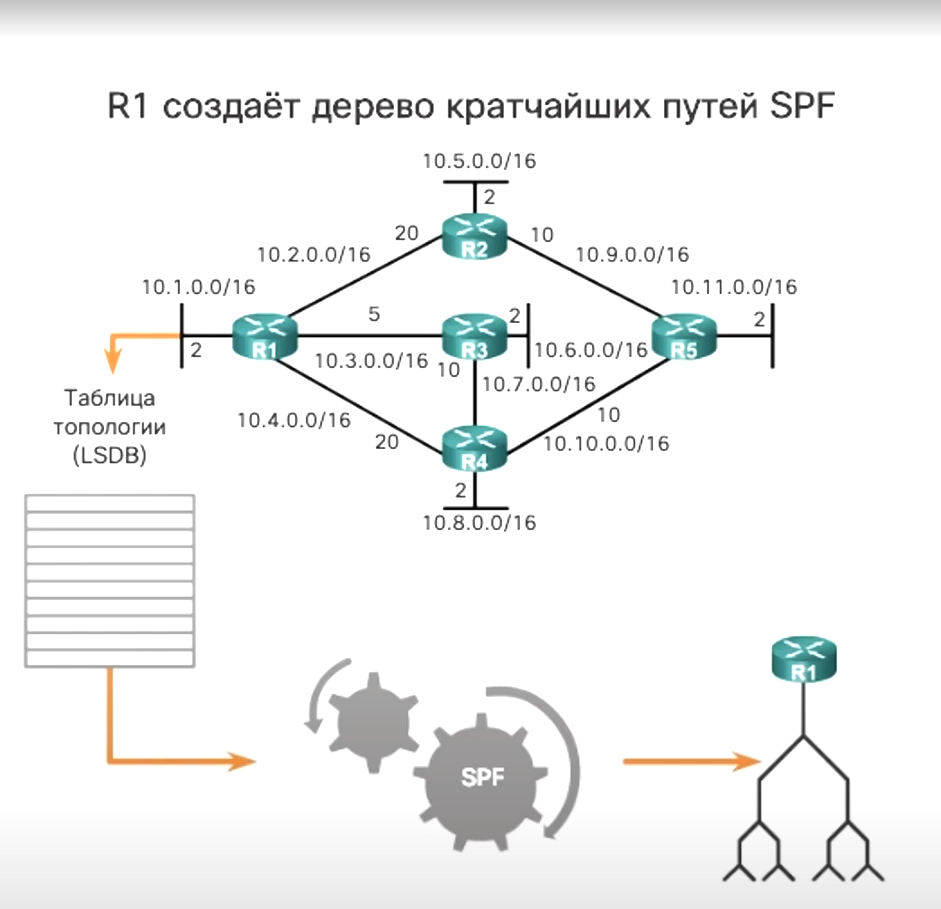 Создание дерева кратчайших путей.
14
Изменение сети
При изменении линков в сети роутер переписывает свою LSDB
Происходит рассылка LSA по сети
Маршрутизаторы меняют LSDB
Запускается алгоритм SPF
Обновляется таблица маршрутизации
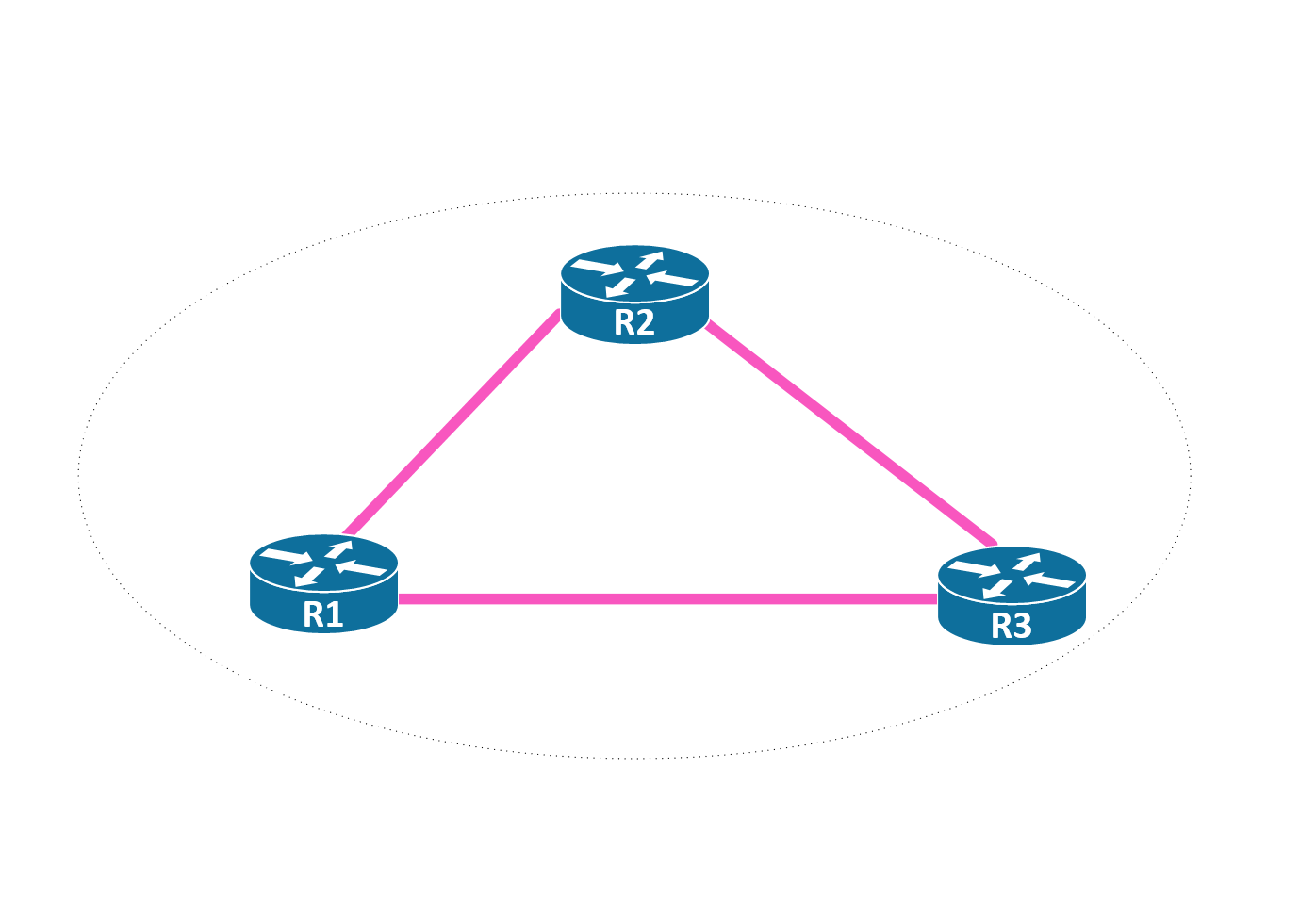 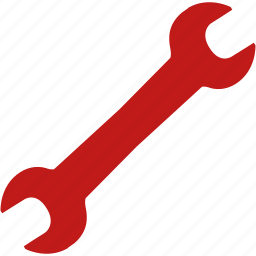 15
Заключение
Маршрутизатор замечает изменения только при прямом подключении к своему соседу.
 Если между ними будет, например, коммутатор, то устройство не обнаружит падения физического интерфейса и ничего не будет делать. 
Решения:
1) Настроить таймеры. 
2) Использовать протокол BFD (Bidirectional Forwarding Detection)
16
Заключение
OSPF инкапсулируется в IP, без TCP/UDP, их замена — hello-сообщения.
Hello-сообщения помогают реализовать отношения соседства и смежности с другими маршрутизаторами. 
Это позволяет протоколу проверять состояния канала и автоматически перестраивать маршруты, используя SPF-алгоритм.
Перестройка маршрутов происходит локально, поэтому быстро, но затратно для процессора и оперативной памяти.
Протокол поддерживает иерархические структуры зон, а значит — масштабирование.
Есть несколько версий протокола, чаще используется вторая, а третья поддерживает IPv6.
17
Список источников
Официальный сайт компании Cisco Systems. URL: http://cisco.com (дата обращения 10.05.2024).
Перепелкин Д.А. Алгоритм парных перестановок маршрутов на базе протокола OSPF при динамическом отказе узлов и линий связи корпоративной сети // Вестник Рязанского государственного радиотехнического университета. 2014. № 47. С. 84–91.
Семеновых А.А., Лапонина О.Р. Сравнительный анализ SDN-контроллеров // International Journal of Open Information Technologies. 2018. №7. URL: https://cyberleninka.ru/article/n/sravnitelnyy-analiz-sdn-kontrollerov (дата обращения: 16.05.2024).
Рубашенков Антон Михайлович, Семёнов Дмитрий Андреевич Протокол OSPF // Научный журнал. 2018. №10 (33). URL: https://cyberleninka.ru/article/n/protokol-ospf (дата обращения: 10.05.2024).
Таненбаум Э. Компьютерные сети / Э. Таненбаум,Д. Уэзеролл. 5-е изд. СПб.: Питер, 2012. 960 с.
Цветков К.Ю., Макаренко С.И., Михайлов Р.Л. Формирование резервных путей на основе алгоритма Дейкстры в целях повышения устойчивости информационно-телекоммуникационных сетей // Информационно-управляющие системы. 2014. № 2 (69). С. 71–78.
RFC 2328. OSPF version 2. Ascend Communication, 1998. 244 p.
Goyal M., Xie W., Hosseini S.H., Vairavan K., Rohm D. Improving OSPF Dynamics on a Broadcast LAN // Simulation. 2006.
https://www.techtarget.com/whatis/definition/northbound-interface-southbound-interface
https://www.guru99.com/ru/ip-routing.html
https://linkmeup.gitbook.io/sdsm/6.-dinamic-routing/01-ospf/00-teoriya
https://selectel.ru/blog/ospf/
https://www.computernetworkingnotes.com/ccna-study-guide/sdn-north-bound-and-south-bound-apis-and-interfaces.html
18
Спасибо за внимание!